E-commerce platby v Európe
O TrustPay
Platobná inštitúcia licencovaná NBS, založená v roku 2009.
Poskytovateľ platieb pre e-commerce obchodníkov.
Člen Visa Europe a Mastercard, špecializovaný na e-commerce acquiring.
Agregátor „online bankových prevodov“ v CEE regióne
70 bánk 
17 krajín
14 rôznych mien
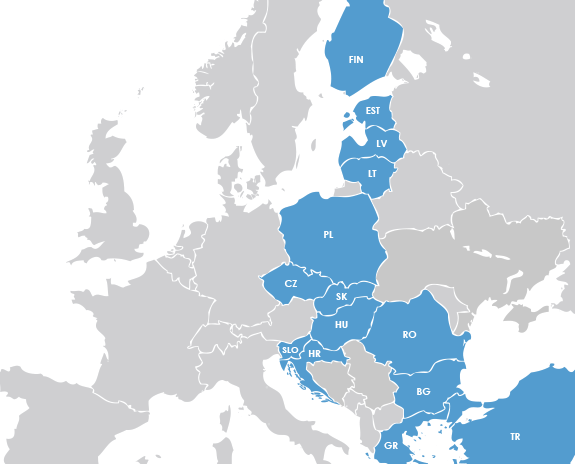 Typy e-commerce platobných metód
Dobierka (a iné hotovostné platby).
Platba bankovým prevodom.
Platba kartou.
Platby na faktúru, platby na splátky.
Elektronická peňaženka.
Iné (platba cez SMS, predplatené kupóny atď.).
Platobné karty
Mimoriadne populárne v „rozvinutých“ e-commerce trhoch- UK, Francúzsko, Švédsko, Dánsko.
Trh dominovaný dvoma veľkými hráčmi- Visa a Mastercard, ale paralelne s nimi existujú aj lokálne bankové schémy- Carte Bleue (FR), Dankort (Dánsko).
Výhody: jednoduchosť platby, možnosti „ukladania“ kariet, opakovaných platieb, kompatibilita s mobilnými zariadeniami.
Nevýhody: reverzibilita platieb, cena (podľa lokality), relatívna technická a administratívna náročnosť, vnímanie bezpečnosti.
Profil: Dánsko
Elektronické peňaženky
Systém, kedy si nakupujúci otvorí účet u poskytovateľa „e-walletu“ a prevádza peniaze iným užívateľom s účtom v rovnakom systéme.
Minoritná, ale rýchlo rastúca skupina platobných metód najmä na rozvinutých trhoch (Nemecko, Francúzsko), menej v krajinách ako Slovensko či ČR. Nepostrádateľná platobná metóda v UK.
Najznámejšie e-wallety: PayPal, Skrill, Neteller.
Výhody: absencia hraníc, jednoduchosť používania, možnosti cieleného marketingu, možnosti opakovaných a „escrow“ platieb.
Nevýhody: nutnosť registrácie platiaceho, nutnosť dosiahnutia „kritickej masy“ užívateľov.
Profil: Veľká Británia
Platba bankovým prevodom
3 základné druhy:
„Offline prevod“, kedy je tento príkaz manuálne zadaný platiacim v rozhraní jeho banky.
„Platobné tlačidlo“, kedy je platobný príkaz potvrdzovaný platiacim v rozhraní jeho banky (napr. TatraPay, VUBPay).
„Prevod cez tretiu stranu“, kedy je platobný príkaz potvrdzovaný platiacim v rozhraní tretej strany, ktorá tento posiela do banky platiaceho (napr. Sofortuberweisung).
Populárne v mnohých „rozvojových trhoch“- SR,ČR, PL ako aj „rozvinutých“ trhoch (Nemecko, Rakúsko, Fínsko).
Platba bankovým prevodom
Výhody: konečnosť platieb, administratívna a technická jednoduchosť, cena.

Nevýhody: komplikovanejší spôsob platby, absencia uniformity v platobnom procese, nemožnosť pravidelných či opakovaných platieb.
Profil: Fínsko
Platby na faktúru/neskôr na splátky
Ide o systémy, kde objednávku obchodníkovi uhradí poskytovateľ platieb, ktorému neskôr platí kupujúci na faktúru alebo na splátky.  
Príklady: Klarna, RatePay, Twisto.
Veľmi populárne v Nemecku, Rakúsku ako aj v Škandinávskych krajinách.
Výhody: jednoduchosť platby, žiadne riziko pre obchodníka, platba až po doručení tovaru.
Nevýhody: riziko odmietnutia platiaceho, limity na objem/počet platieb.
Profil: Nemecko
Dobierka (a iné hotovostné platby)
Ide o platbu v hotovosti pri preberaní tovaru. Dva základné typy:
Dobierka- kedy zber prostriedkov zabezpečuje pošta.
Platba priamo obchodníkovi pri prevzatí tovaru (služba AlzaDrive)
Mimoriadne populárna platobná metóda v krajinách strednej a východnej Európy.
Podporovaná „nedôverou“ voči obchodníkovi, snahou o ušetrenie na poštovnom prípadne nedostatkom iných vhodných platobných metód.
Výhody: platba až pri prevzatí tovaru, cena, jednoduchosť platby.
Nevýhody: nemožnosť platby za nehmotné tovary, absencia automatickej opakovanej platby, práca s hotovosťou.
Profil: Česká Republika
Profil: Česká Republika
Trendy (nie len v ČR)
3 dominantné platobné metódy- Dobierka, platba kartou a platba bankovým prevodom.
Dôležitosť dobierky postupne ustupuje, iné platby v hotovosti si však popularitu držia.
Platobné karty získavajú na popularite, rovnako ako platby bankovým prevodom a elektronické peňaženky.
Preferované platobné metódy- záver
Európa je rôznorodý trh, bez známok zjednocovania.
Platobné preferencie sú rozdielne v rôznych krajinách.
Obchodník musí zvyčajne podporovať viac ako jednu platobnú metódu aby uspokojil klientov.
Preferencie sa tiež líšia v závislosti od rôznych faktorov ako pohlavie, vek či druh ponúkaného tovaru.
Ďakujem za pozornosť
Kontakt:

Richard Tési 
Head of Business Development
e-mail: tesi@trustpay.eu